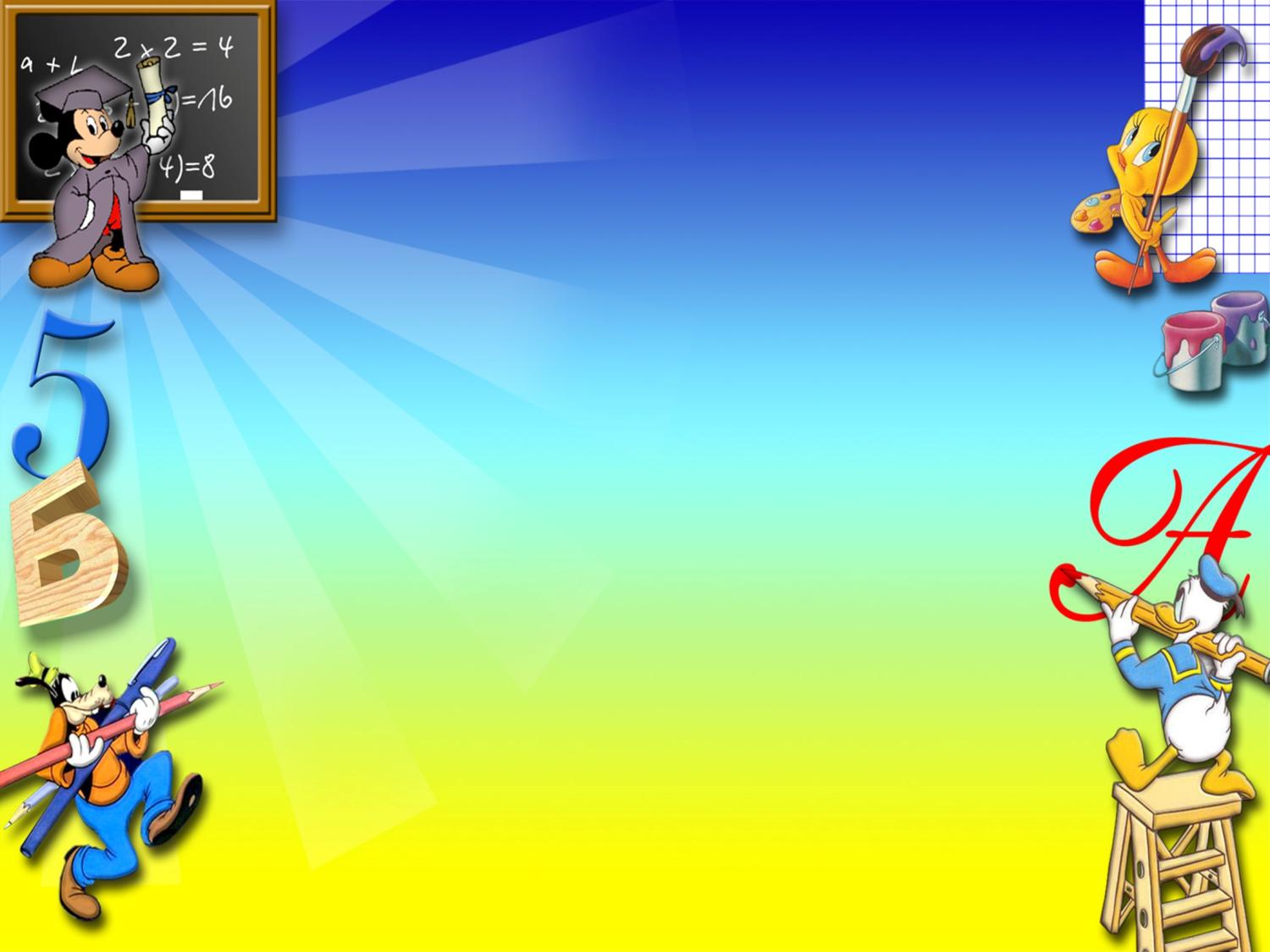 Подготовка к ГИА
Теория вероятности
9 класс
20.08.2014 13:53
Максим наудачу выбирает двузначное число. Найдите вероятность того, что оно начинается на 3. Ответ округлите до сотых.
0,11
20.08.2014 13:53
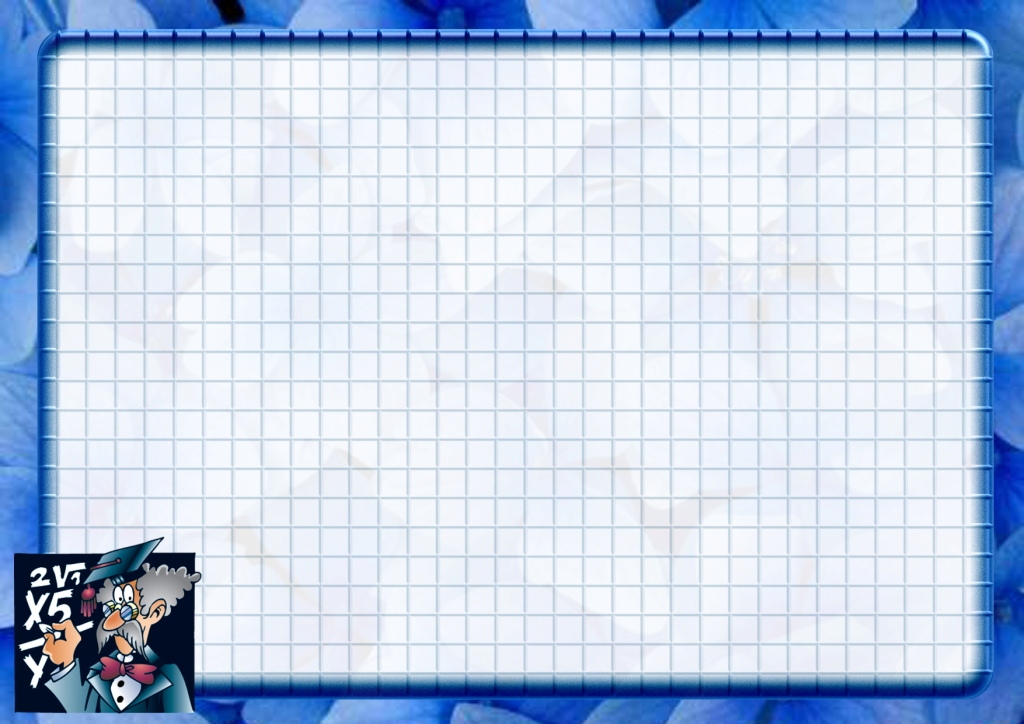 Коля выбирает трехзначное число. Найдите вероятность того, что оно делится на 5.
0,2
20.08.2014 13:53
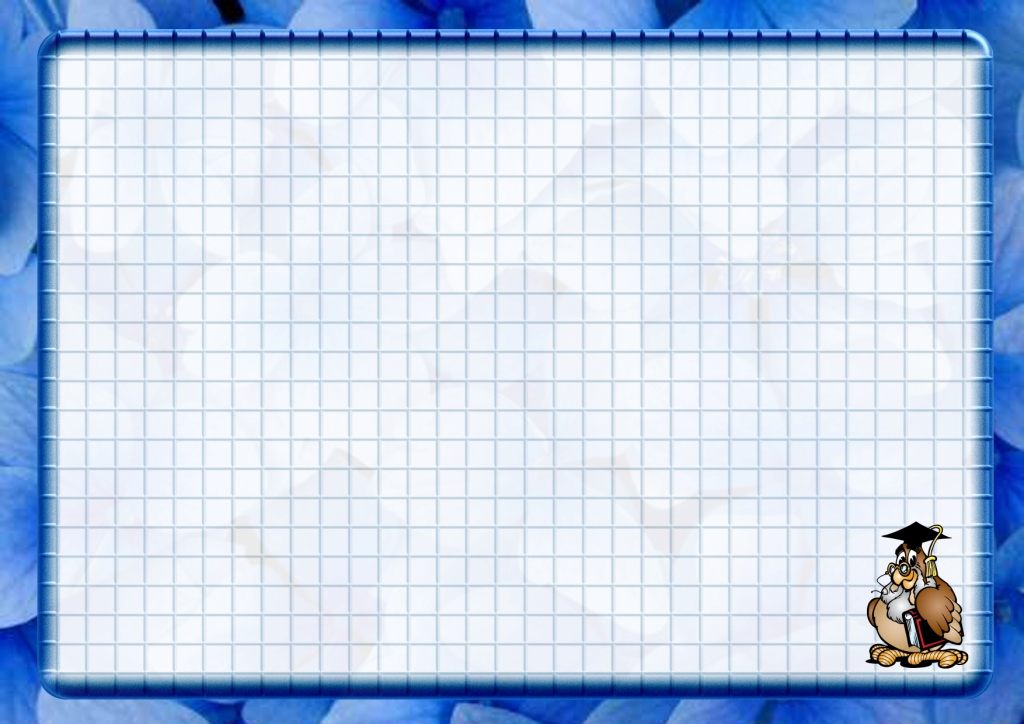 Телевизор у Марины сломался и показывает только один случайный канал. Марина включает телевизор. В это время по восьми каналам из сорока показывают кинокомедии. Найдите вероятность того, что Марина попадет на канал, где комедия не идет.
0,8
20.08.2014 13:53
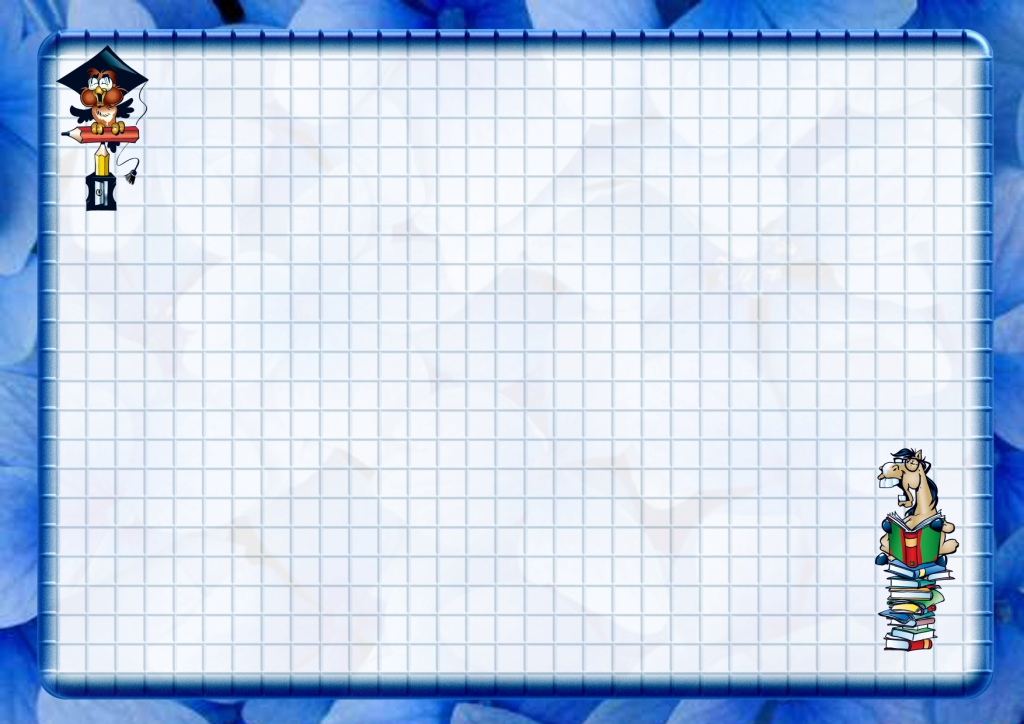 На тарелке 20 пирожков: 2 с мясом, 16 с капустой и 2 с вишней. Рома наугад выбирает один пирожок. Найдите вероятность того, что он окажется с вишней.
0,1
20.08.2014 13:53
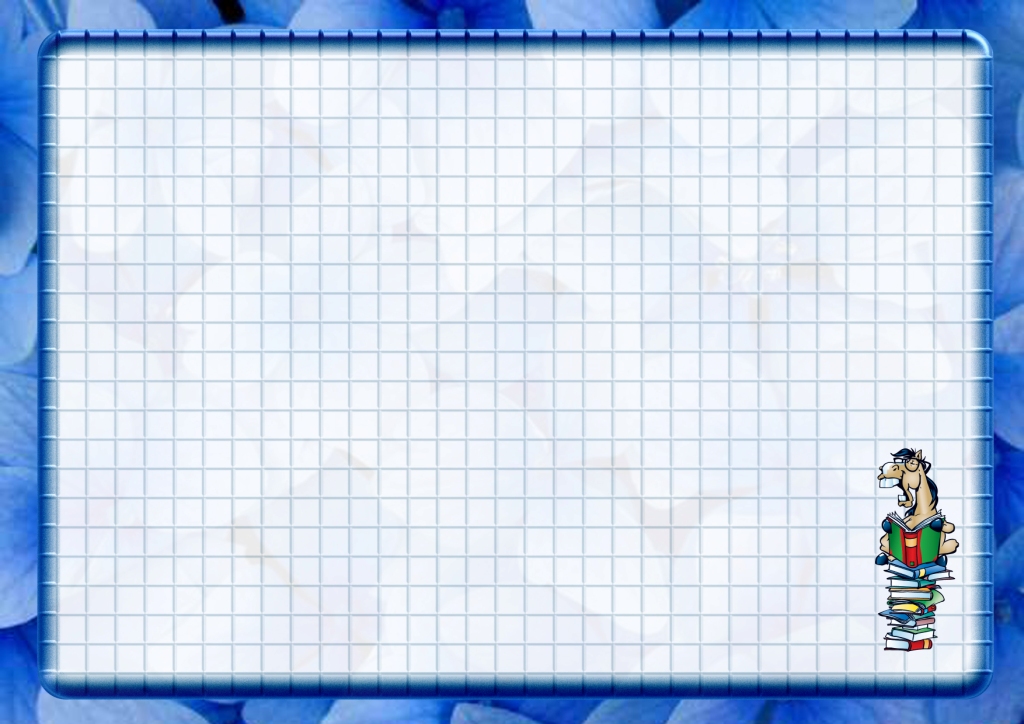 В фирме такси в данный момент свободно 15 машин: 3 черных, 6 желтых и 6 зеленых. По вызову выехала одна из машин, случайно оказавшаяся ближе всего к заказчику. Найдите вероятность того, что к нему приедет желтое такси.
0,4
20.08.2014 13:53
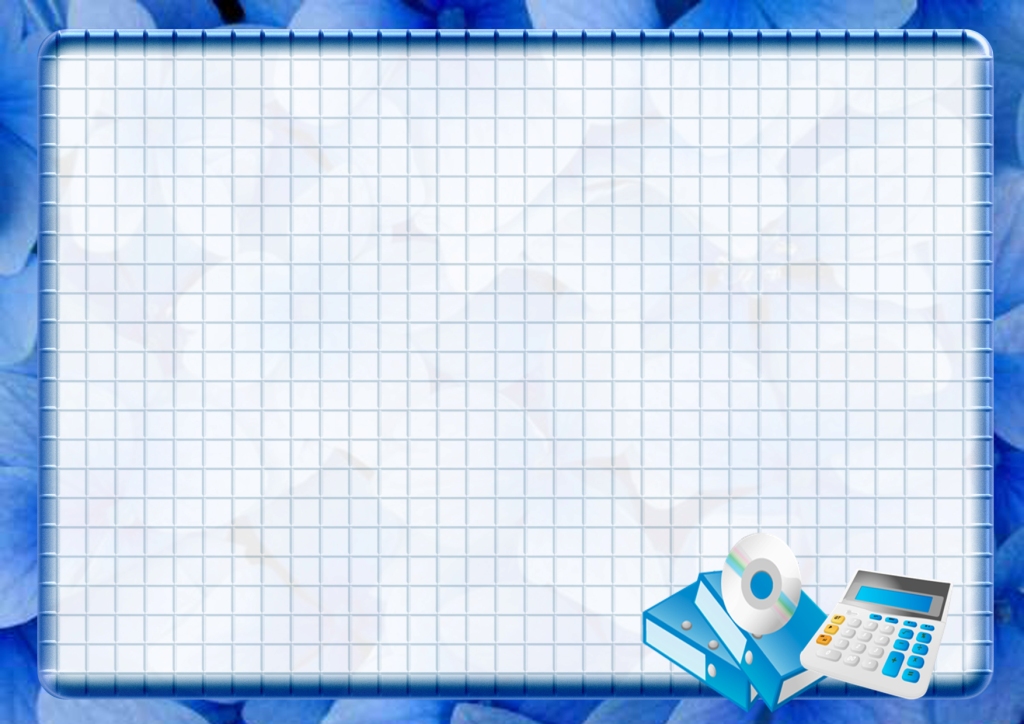 В каждой сотой банке кофе согласно условиям акции есть приз. Призы распределены по банкам случайно. Галя покупает банку кофе в надежде выиграть приз. Найдите вероятность того, что Галя не найдет приз в своей банке.
0,99
20.08.2014 13:53
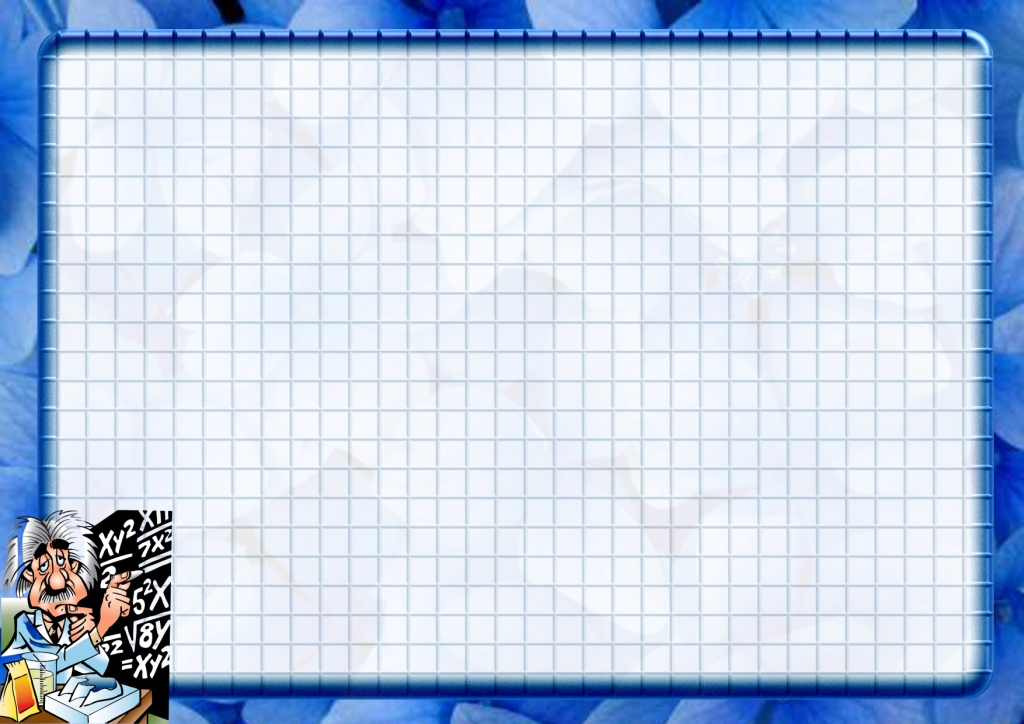 Миша с папой решили покататься на колесе обозрения. Всего на колесе пятнадцать кабинок, из них 2 — синие, 10 — зеленые, остальные — красные. Кабинки по очереди подходят к платформе для посадки. Найдите вероятность того, что Миша прокатится в красной кабинке.
0,2
20.08.2014 13:53
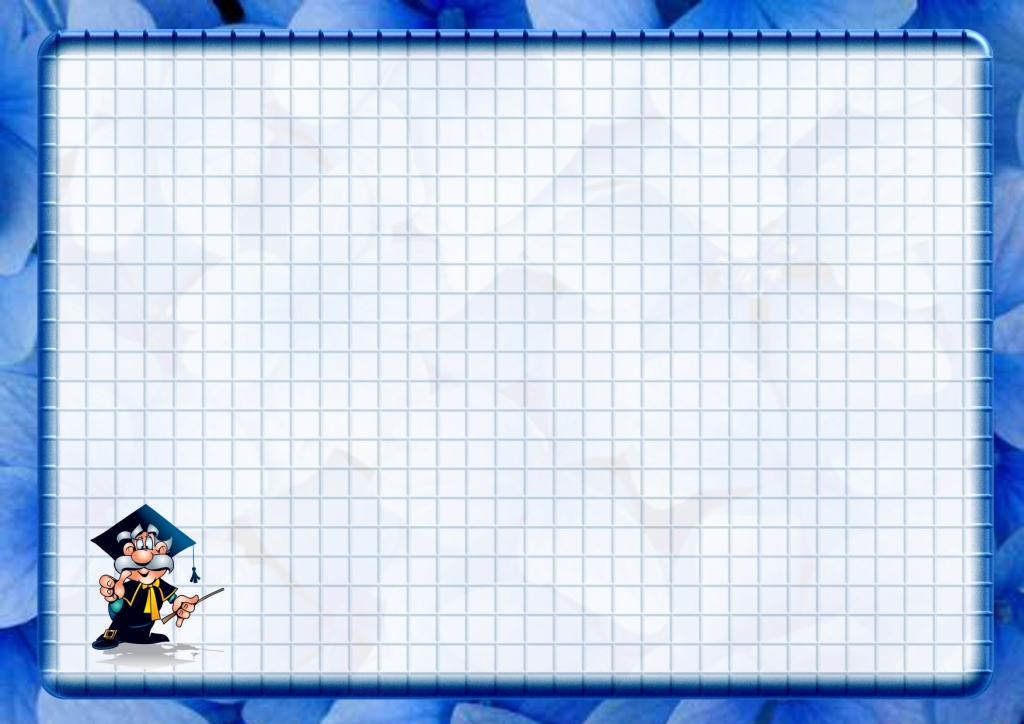 У бабушки 25 чашек: 3 с красными цветами, остальные с синими. Бабушка наливает чай в случайно выбранную чашку. Найдите вероятность того, что это будет чашка с синими цветами.
0,88
20.08.2014 13:53
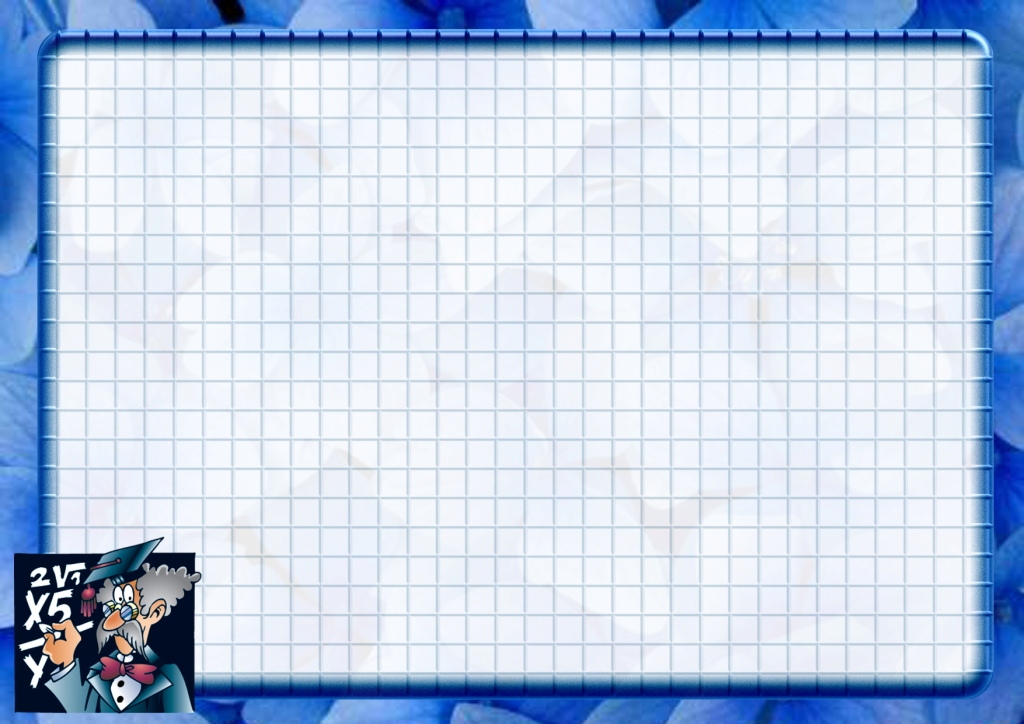 На экзамене 40 билетов, Сеня не выучил 8 из них. Найдите вероятность того, что ему попадется выученный билет.
0,8
20.08.2014 13:53
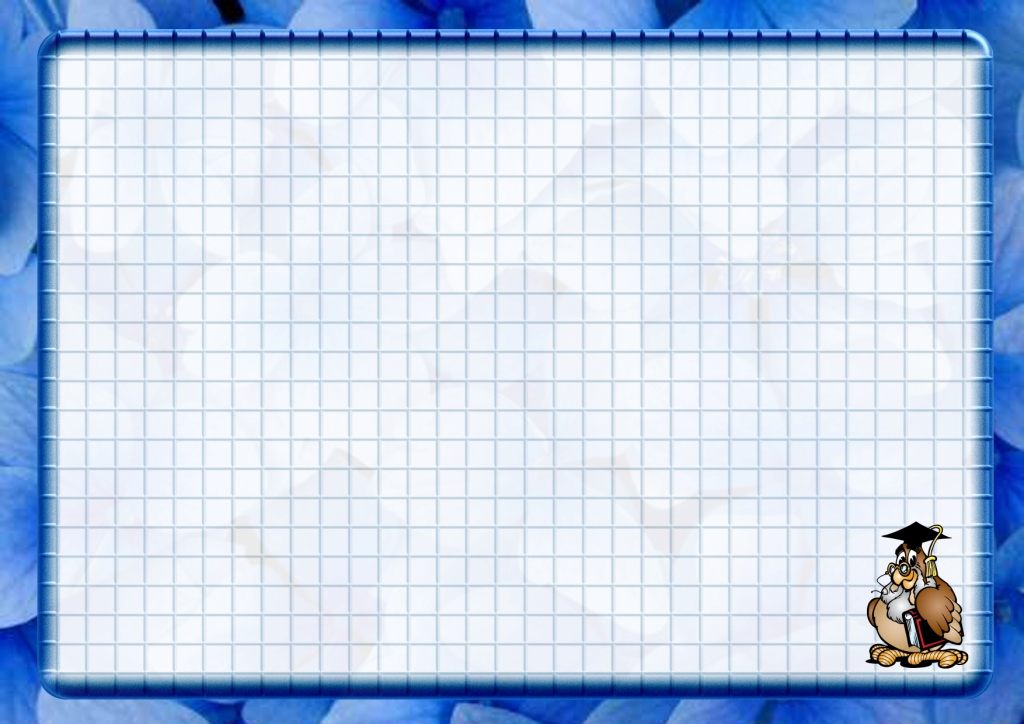 Родительский комитет закупил 20 пазлов для подарков детям на окончание года, из них 11 с машинами и 9 с видами городов. Подарки распределяются случайным образом. Найдите вероятность того, что Илюше достанется пазл с машиной.
0,55
20.08.2014 13:53
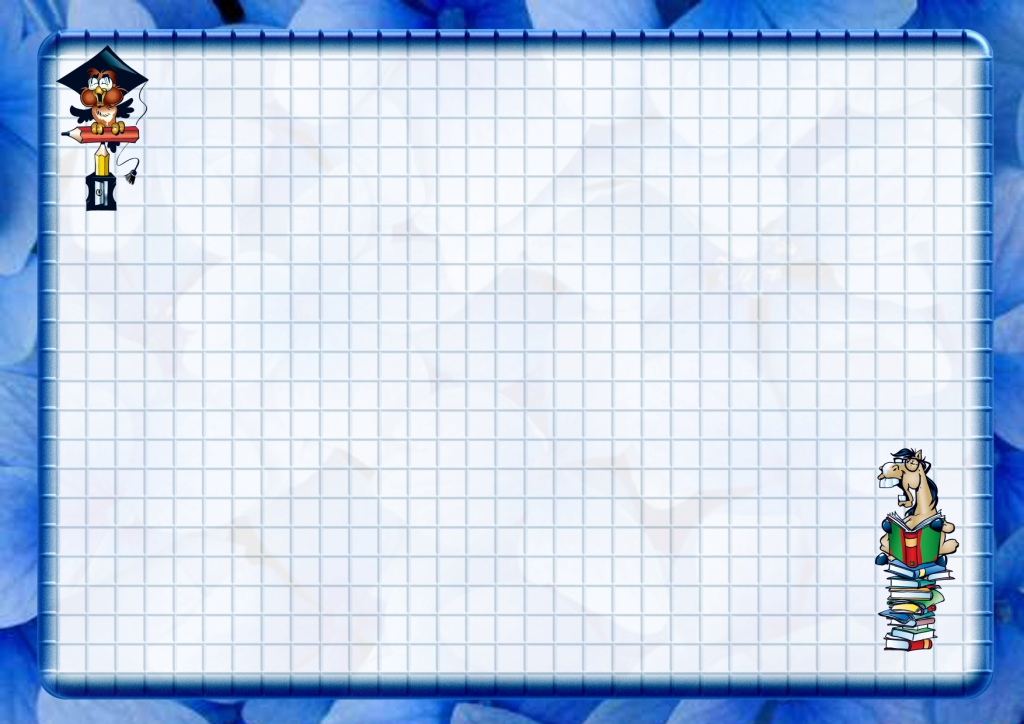 В среднем на 80 карманных фонариков приходится шесть неисправных. Найдите вероятность купить работающий фонарик.
0,925
20.08.2014 13:53
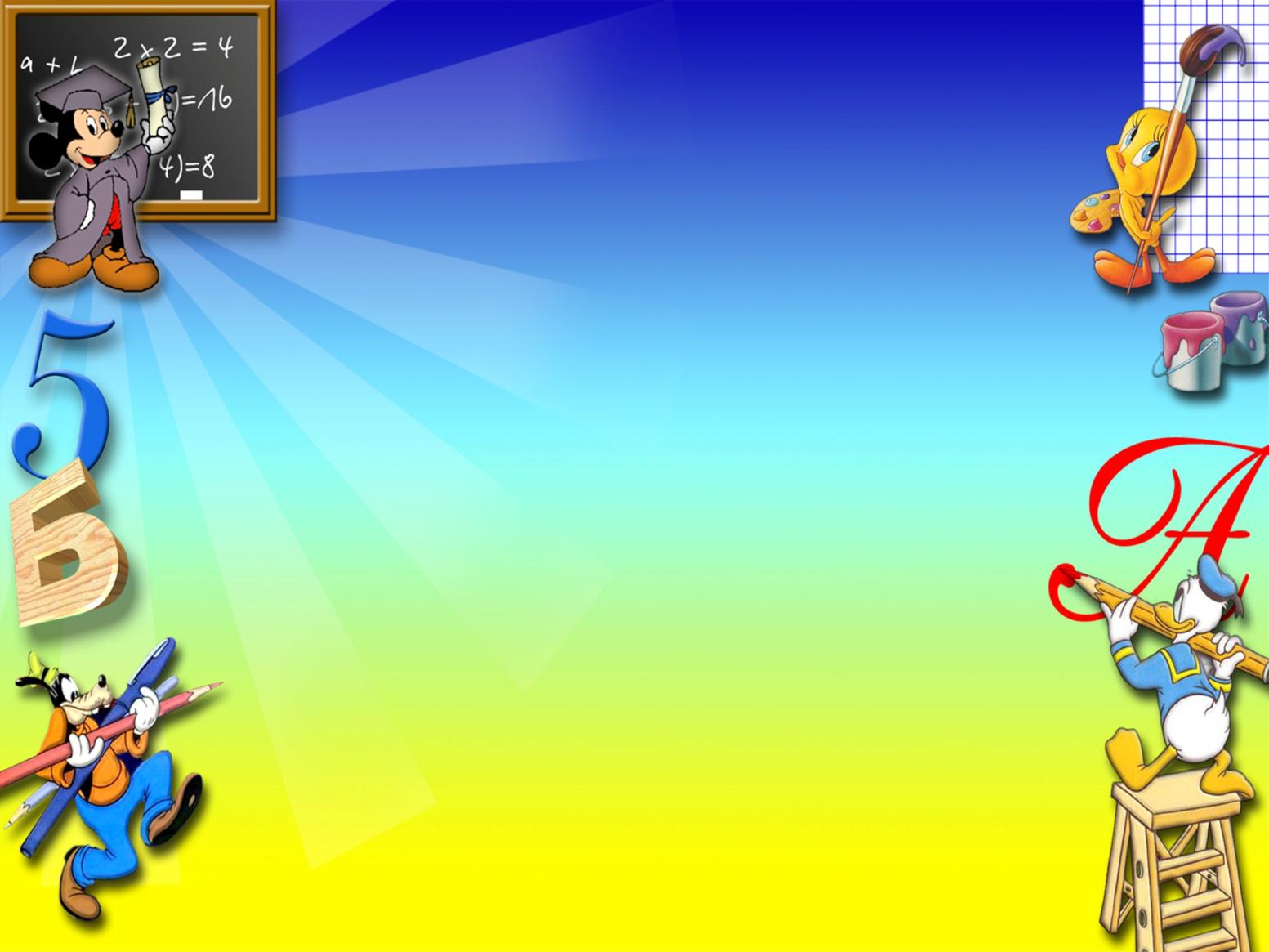 Желаю успешной сдачи ГИА
20.08.2014 13:53